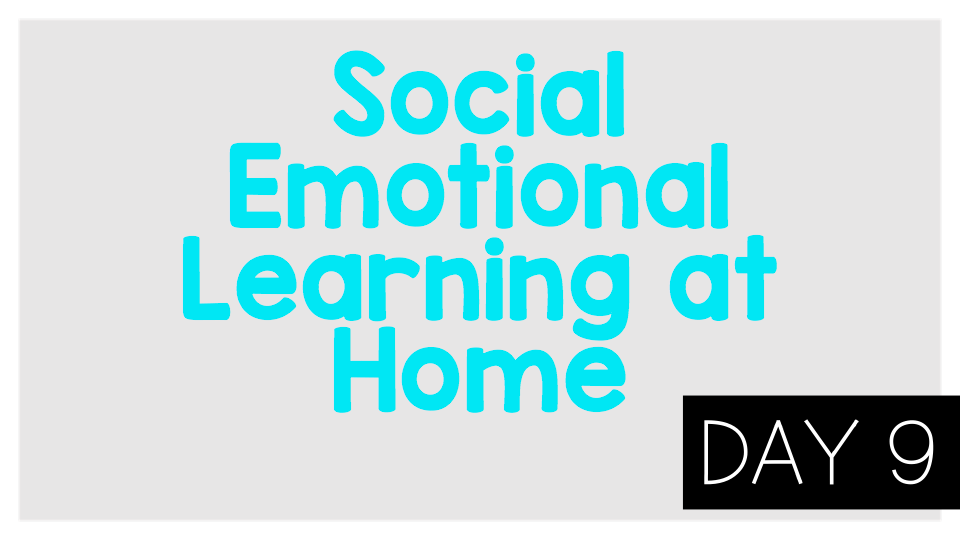 Kindness
Think:

What do you see happening in the video?

What is happening to add color?

How can you color the world around you?
Activity:

Think of 3 things you can do to “color the world”. Tell them to a trusted adult and then do them if you can.
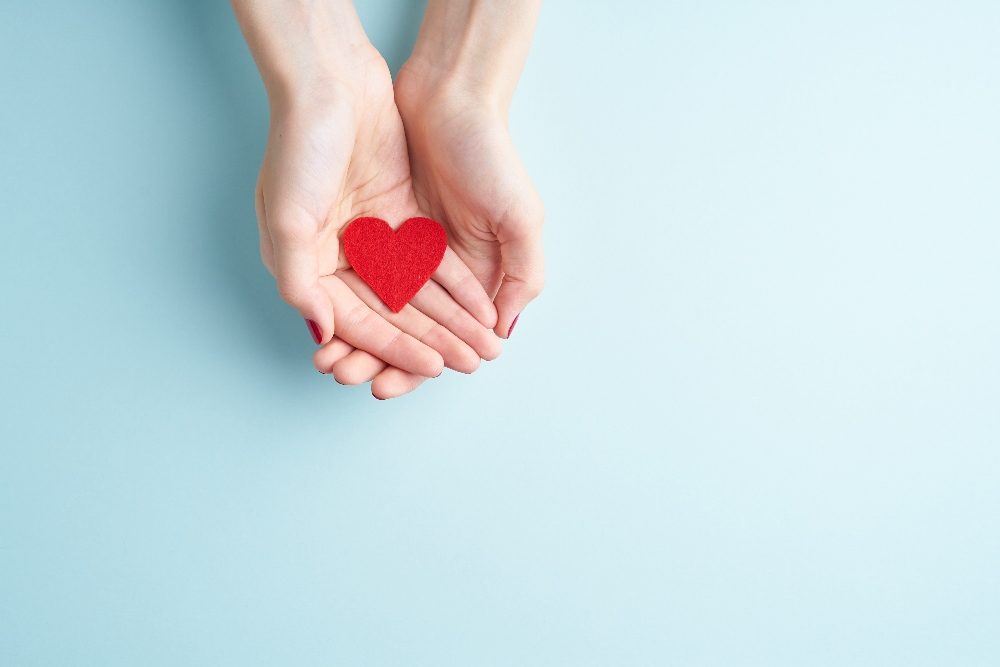